Missionary Care
Our tender loving Heavenly Father, we are thankful for our earthly parents who raised us with love. We remember their labour of love and pray to You to bless them with peace and joy. We are especially grateful to parents of missionaries who are willing to offer their children to be missionaries. Please bless them with robust health physically and spiritually. May You watch
Cont...
Missionary Care
over their coming and going so that their missionary children will be able to focus on their ministries without worries. We also pray for Christian parents to nurture and encourage their children to be equipped theologically for the missions field. May they thus be Your light and salt in the harvest field. In Jesus Christ's name we pray, Amen.
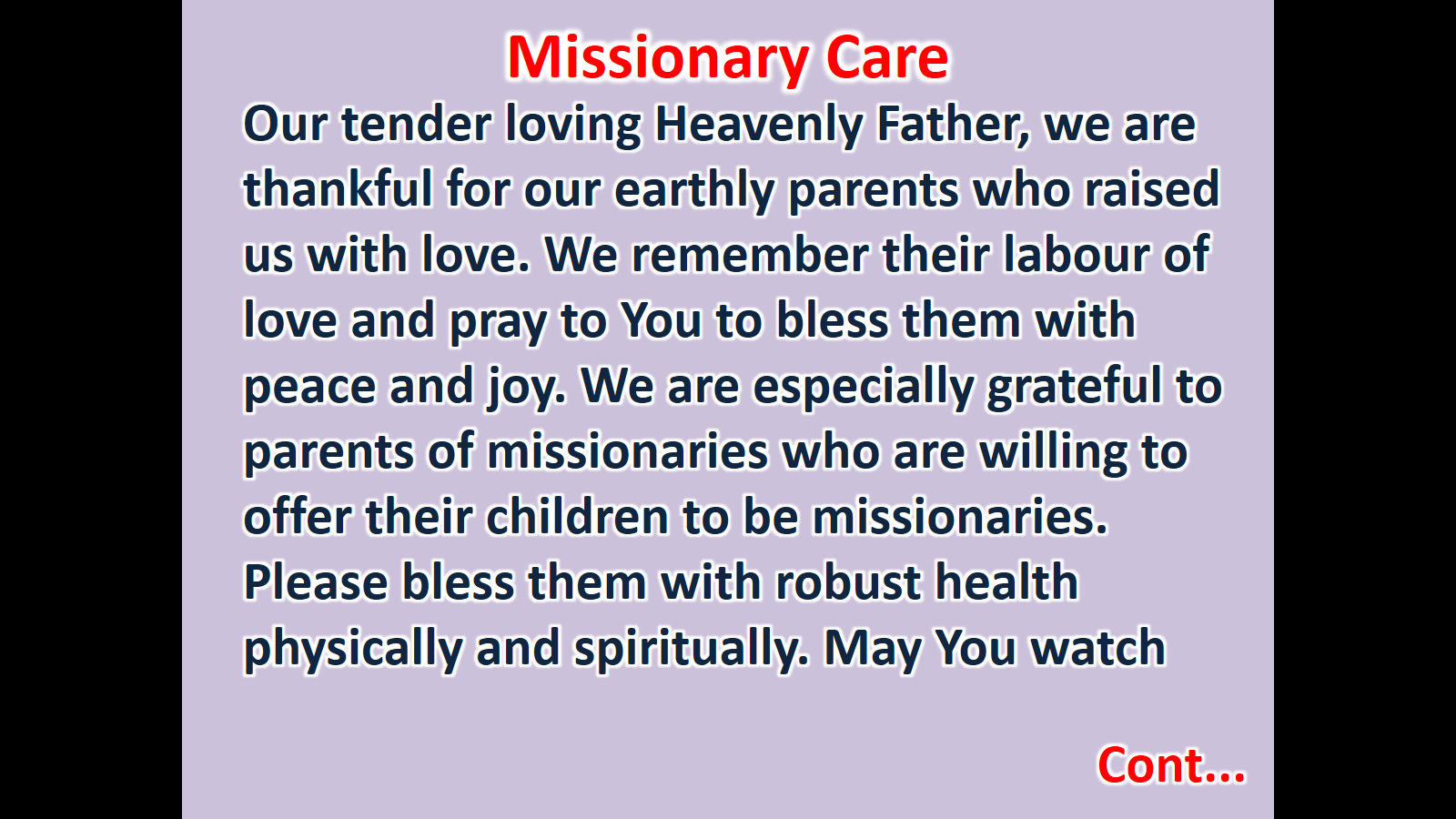 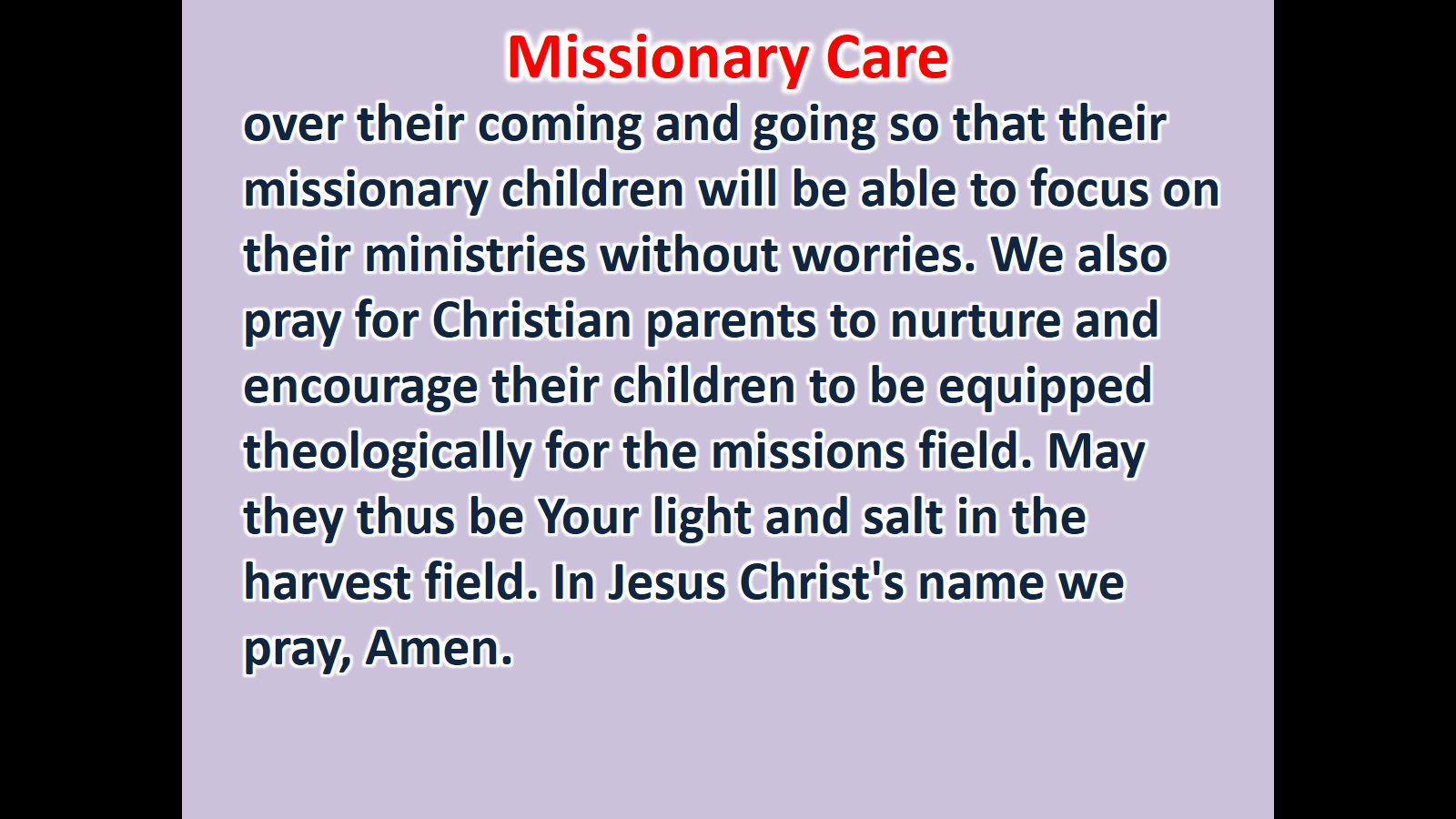